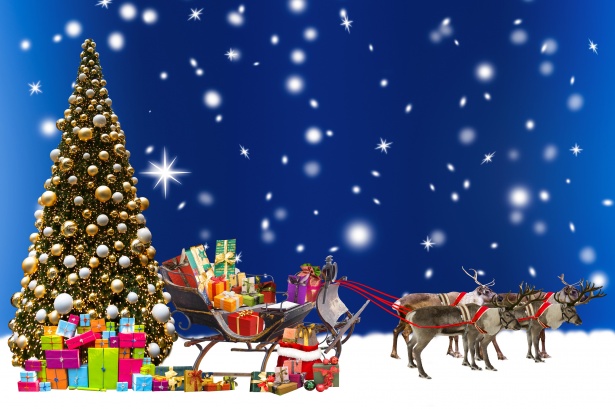 Sretan Božić!
Žele vam učenici I učiteljica  1. I 2. r. PŠ Lončari
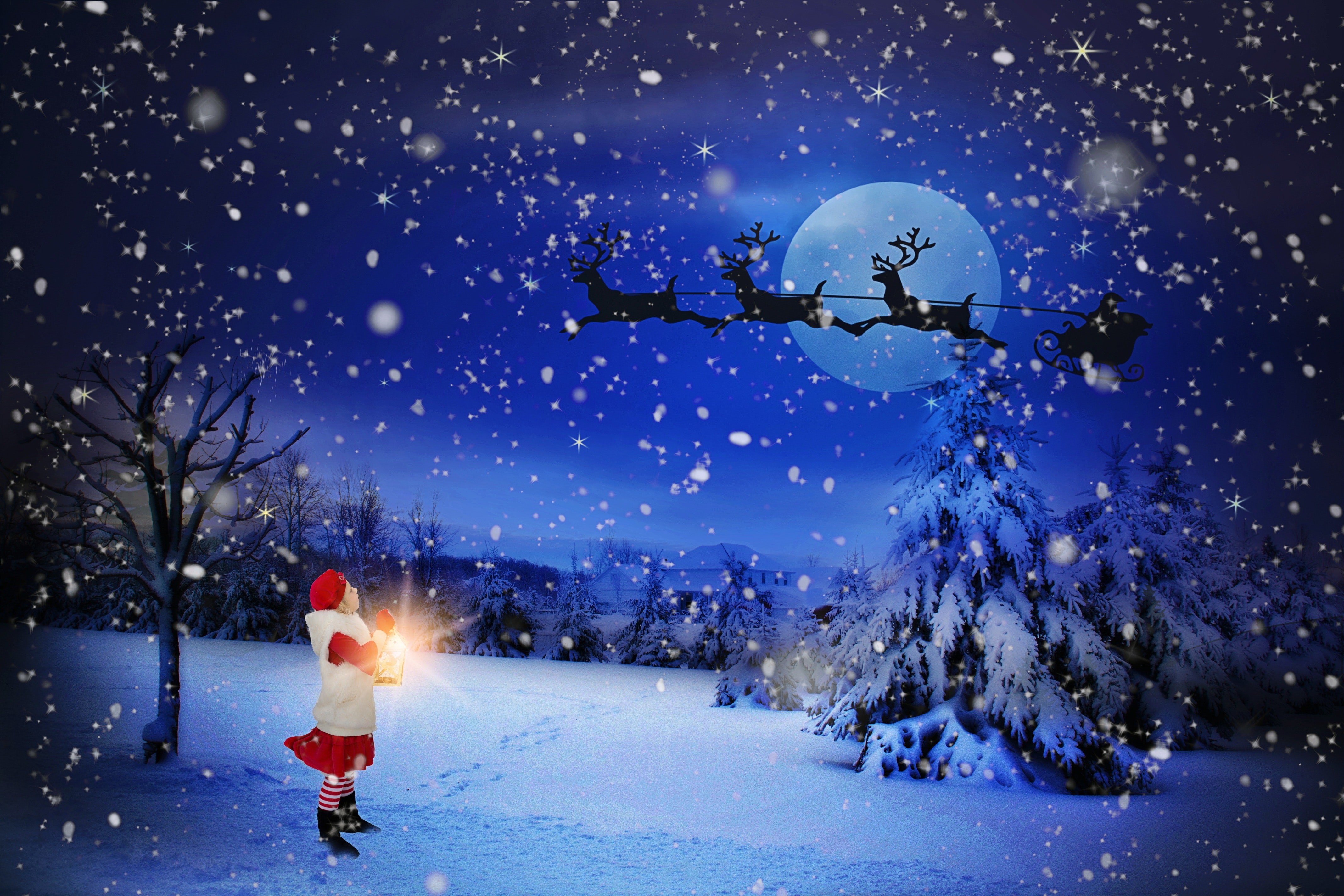 Dragi projektni partneri!
Mi smo učenici 1. I 2. razreda Područne škole Lončari. U razredu nas je samo četvero, ali uživamo u  igri , druženju I učenju kroz igru. Naša učiteljica se zove Marina.
 Veselimo se svim projektnim aktivnostima!
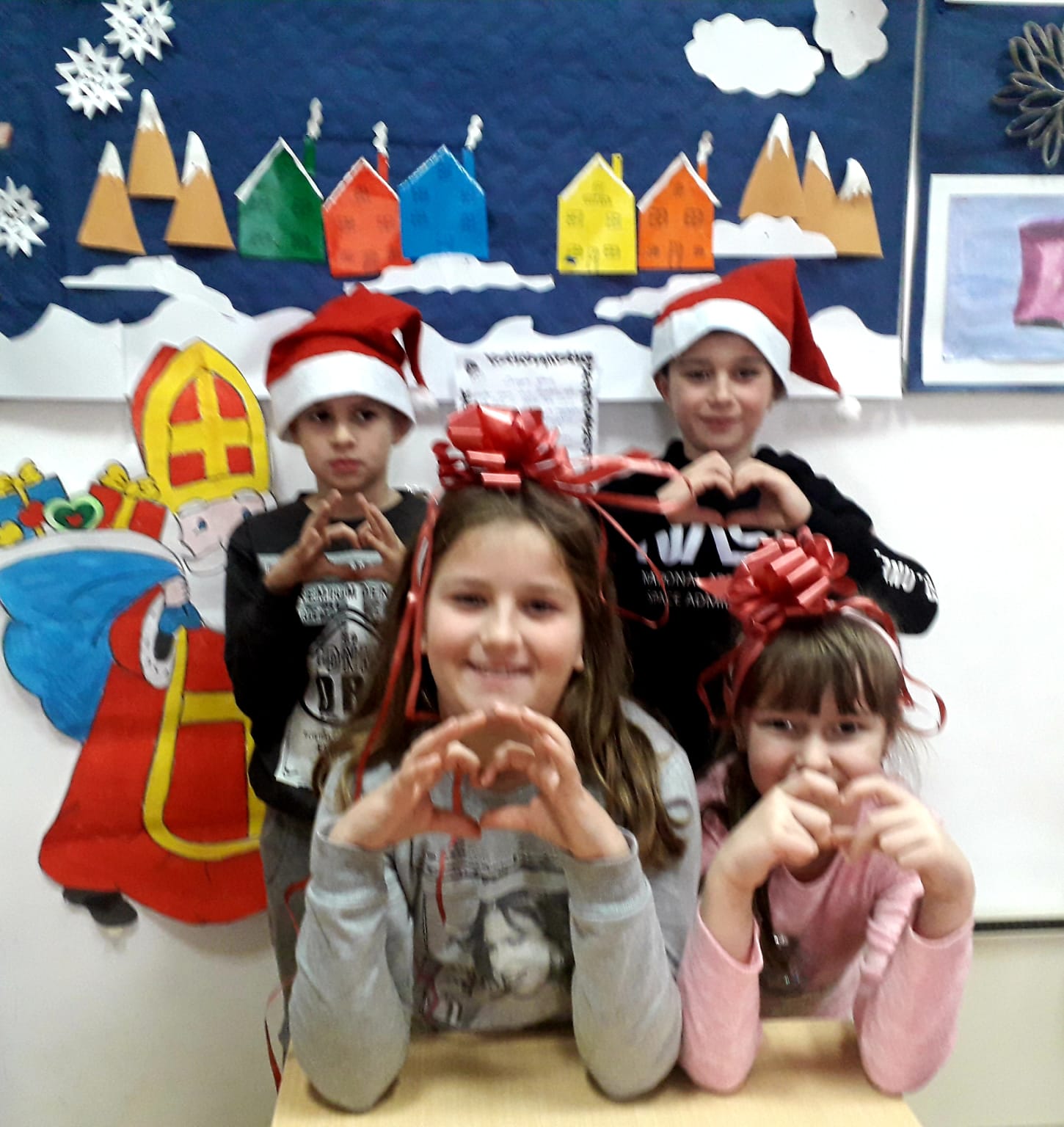 Uživali smo u igri  pokvarenog telefona I otkrivanju skrivene poruke.
Nadamo se da će vam se svidjeti naš ,,paket".
Odigrajte naš  kviz I dobit ćete skrivenu poruku.
SRETNO!
https://view.genial.ly/5fd8dd90ea42195c7cbaf5d9/game-untitled-genially
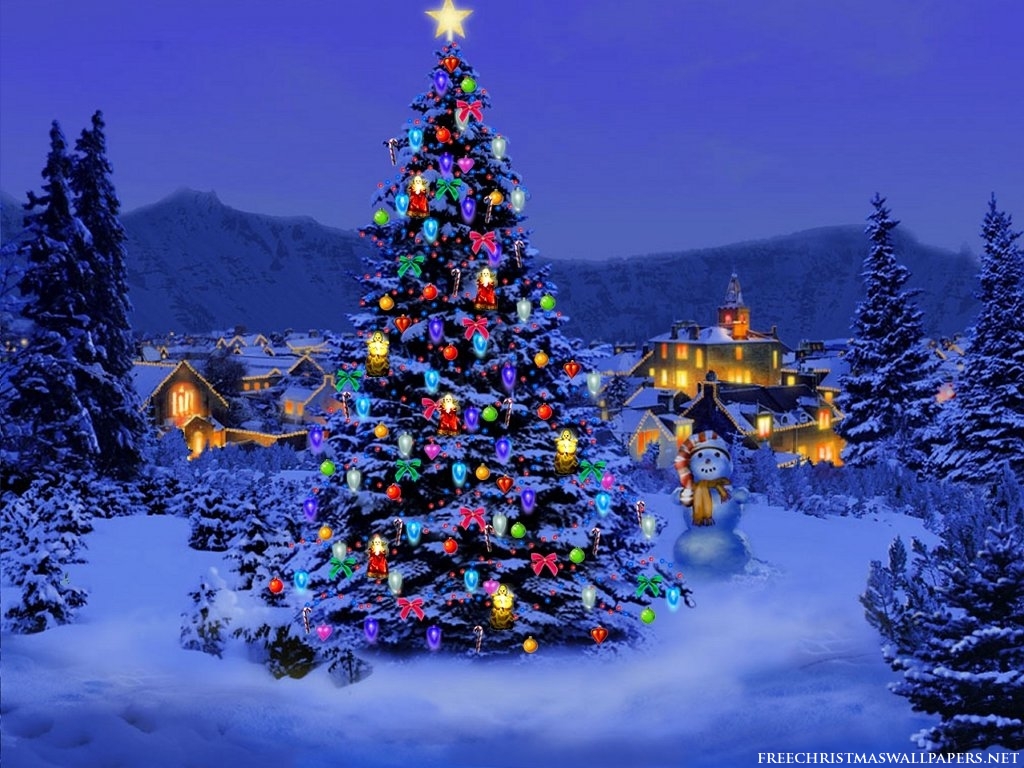 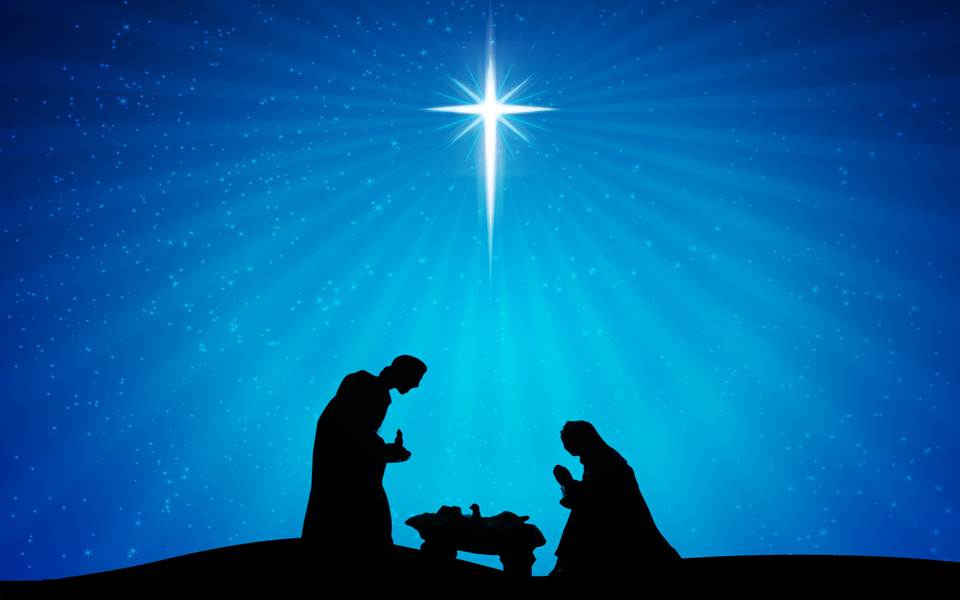 https://www.greetingsisland.com/eCard/snx2hs4odpwg
Sretni blagdani!